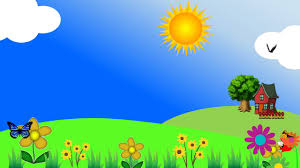 TRƯỜNG MẦM NON 1 QUẬN 3
TRÒ CHƠI: TÌM BÓNG CON VẬT
LỨA TUỔI 3-4 TUỔI

GV: THANH XUÂN
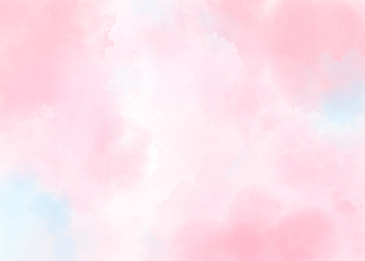 ĐÂY LÀ CON GÌ?
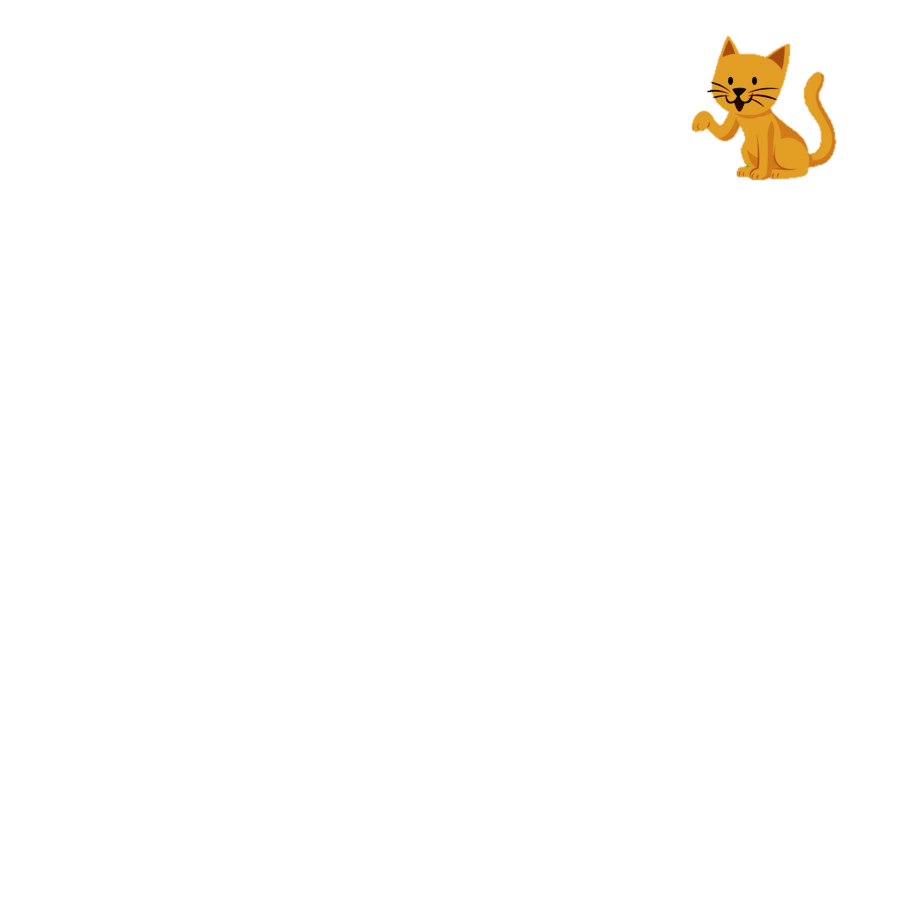 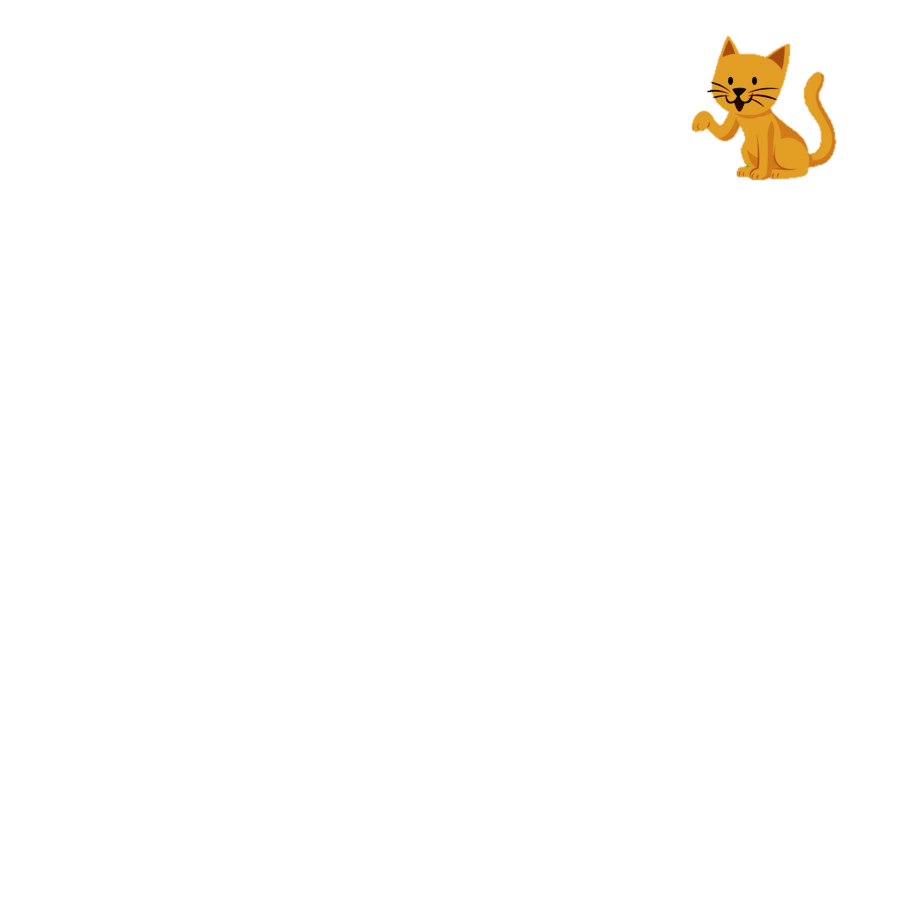 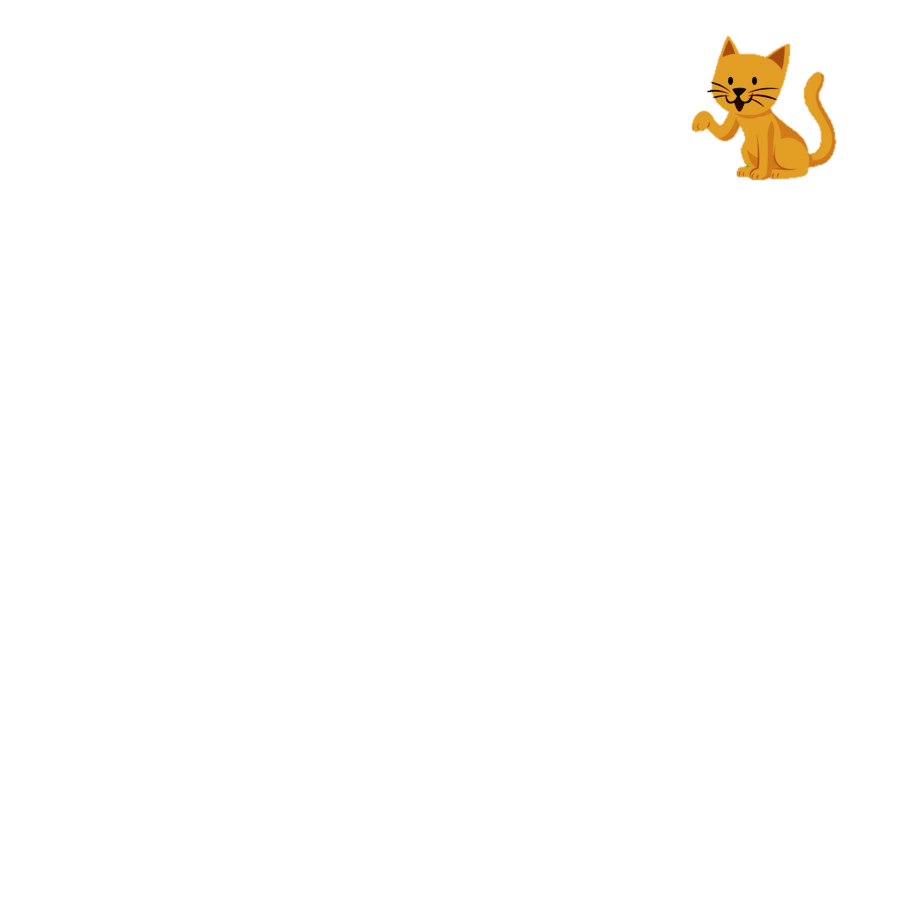 CON MÈO
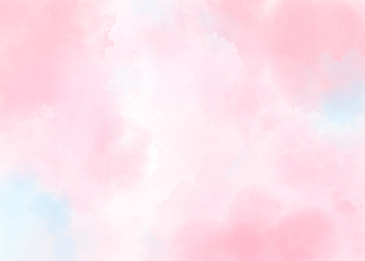 ĐÂY LÀ CON GÌ?
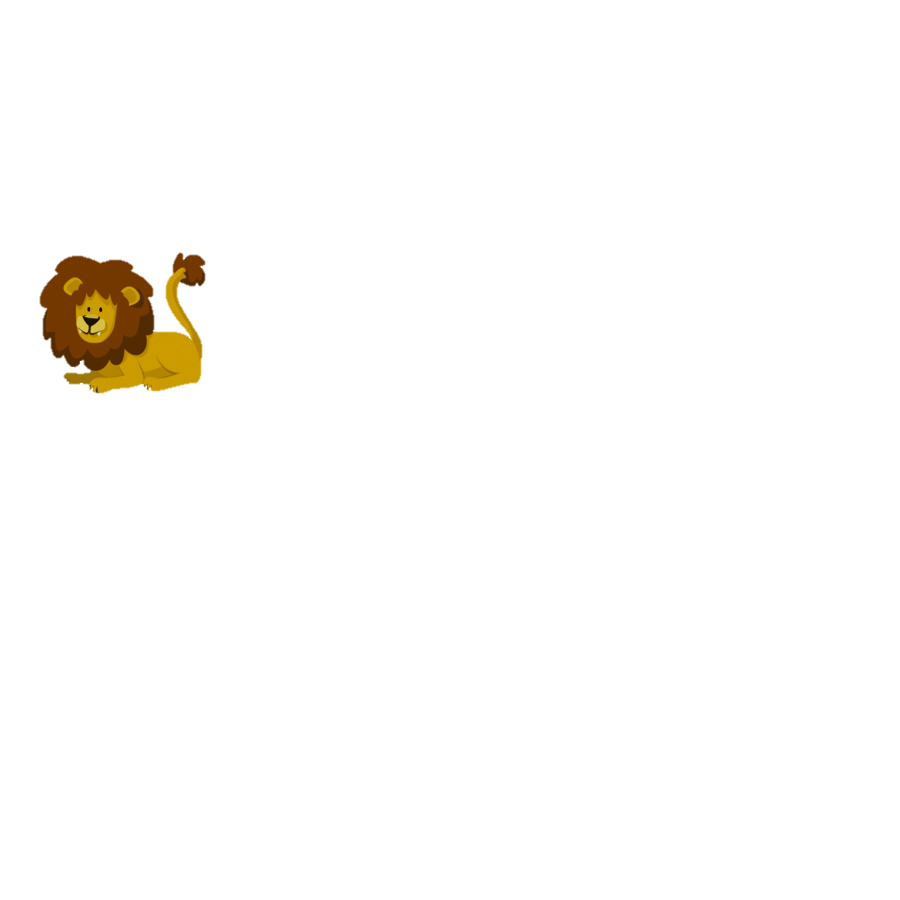 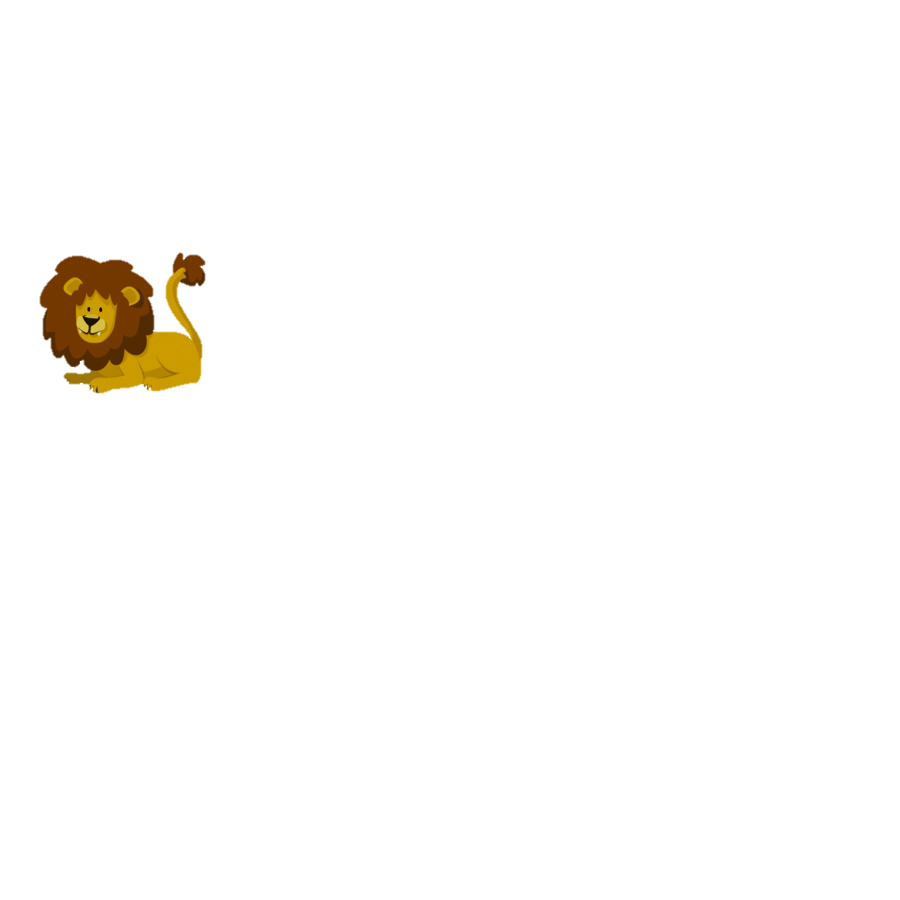 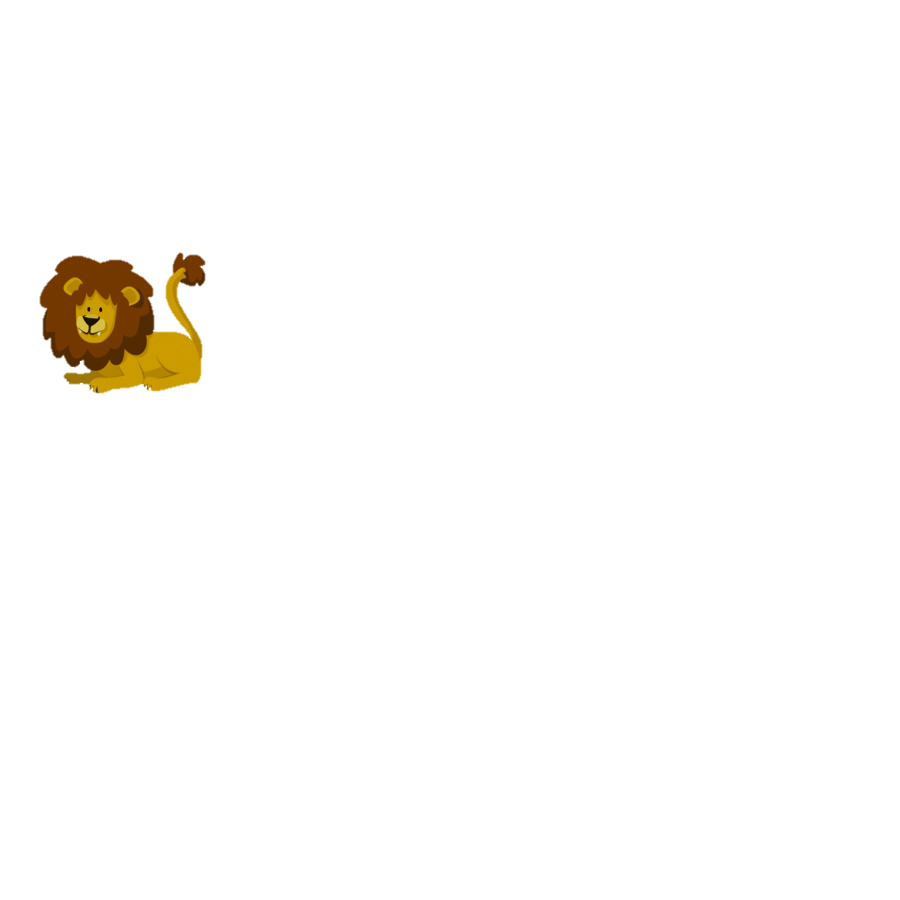 CON SƯ TỬ
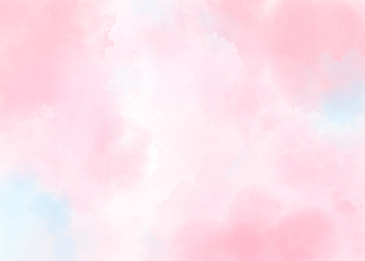 ĐÂY LÀ CON GÌ?
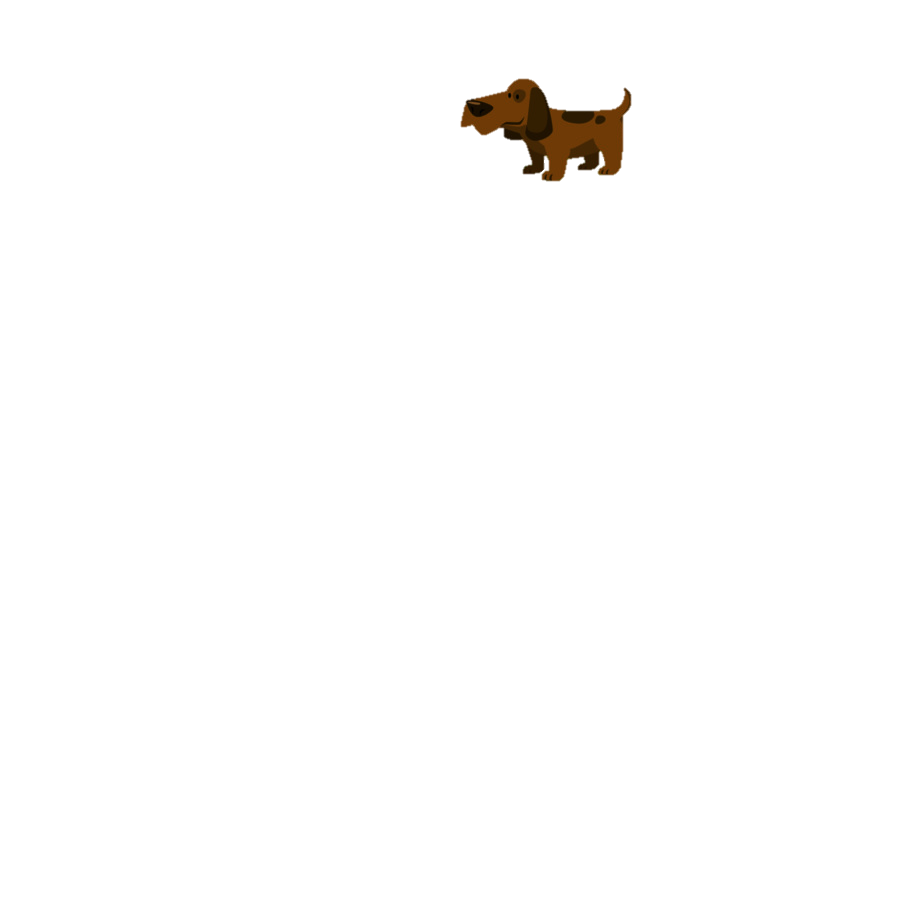 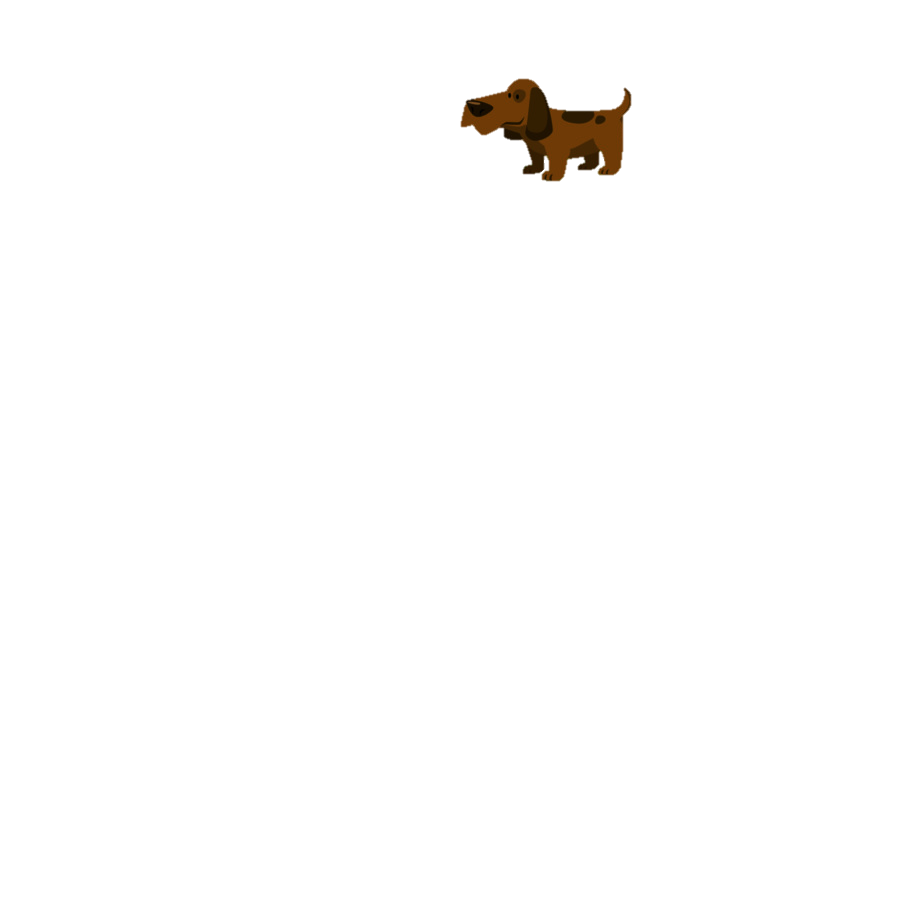 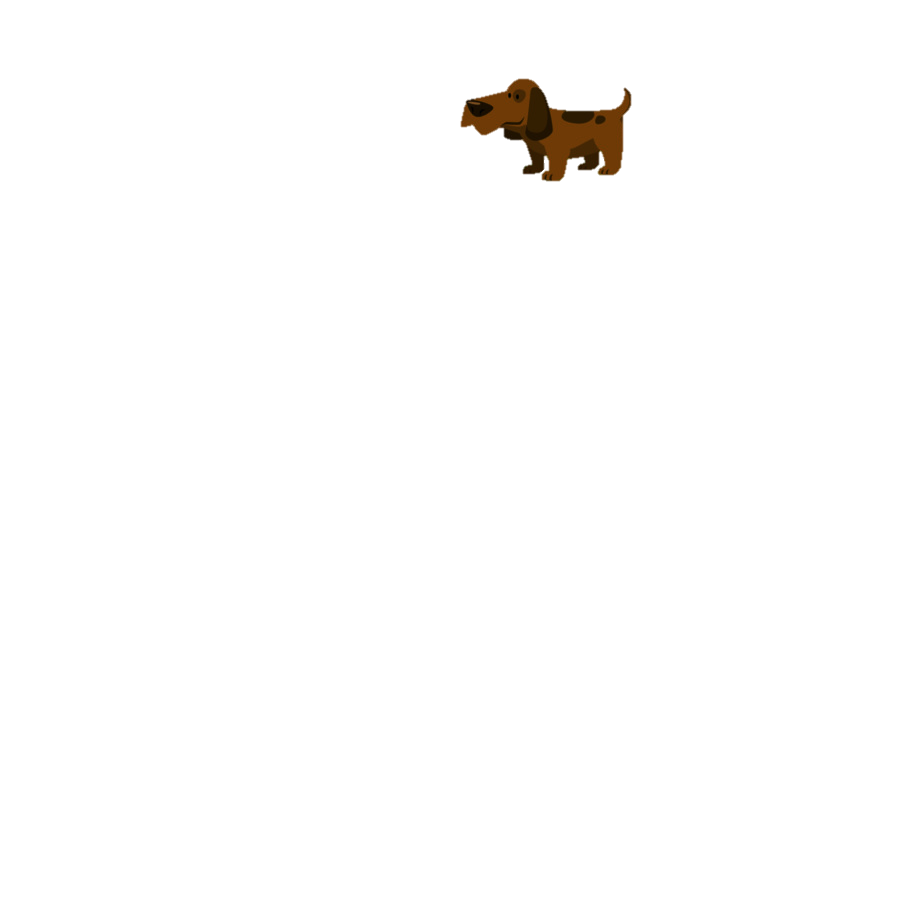 CON CHÓ
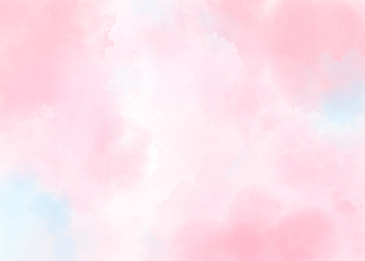 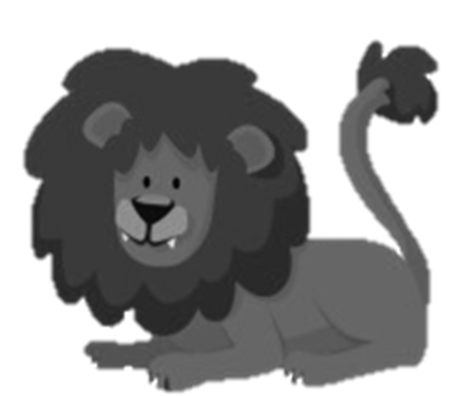 ĐÂY LÀ BÓNG CỦA CON VẬT NÀO?
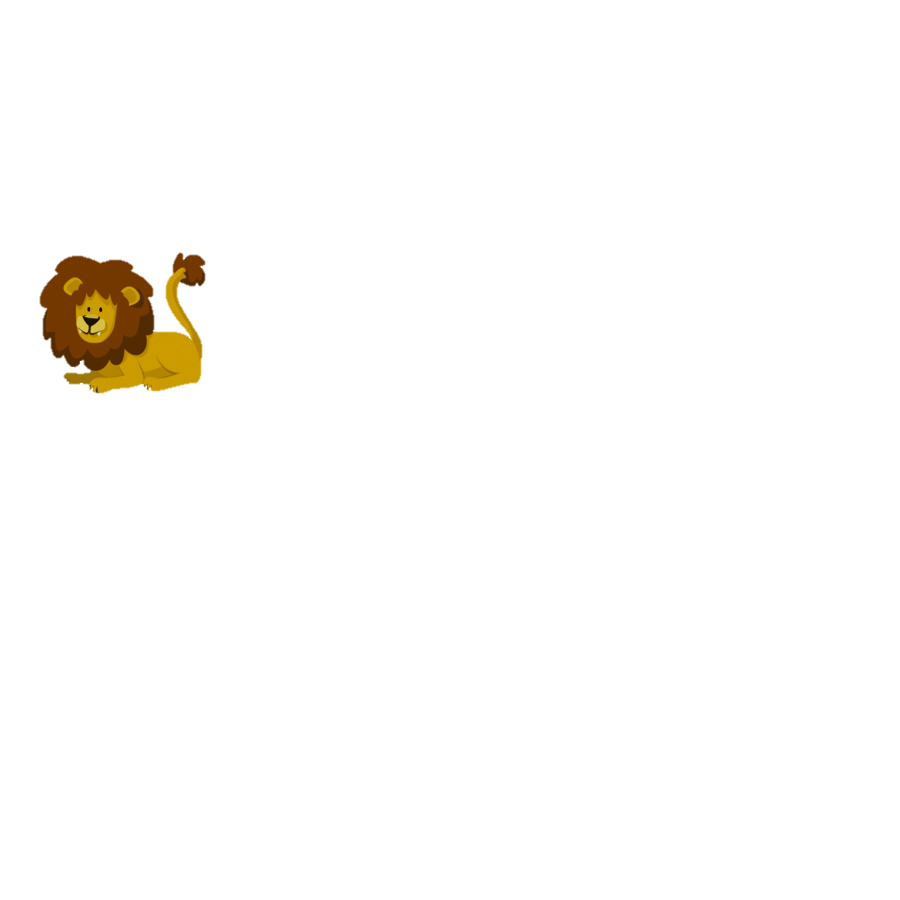 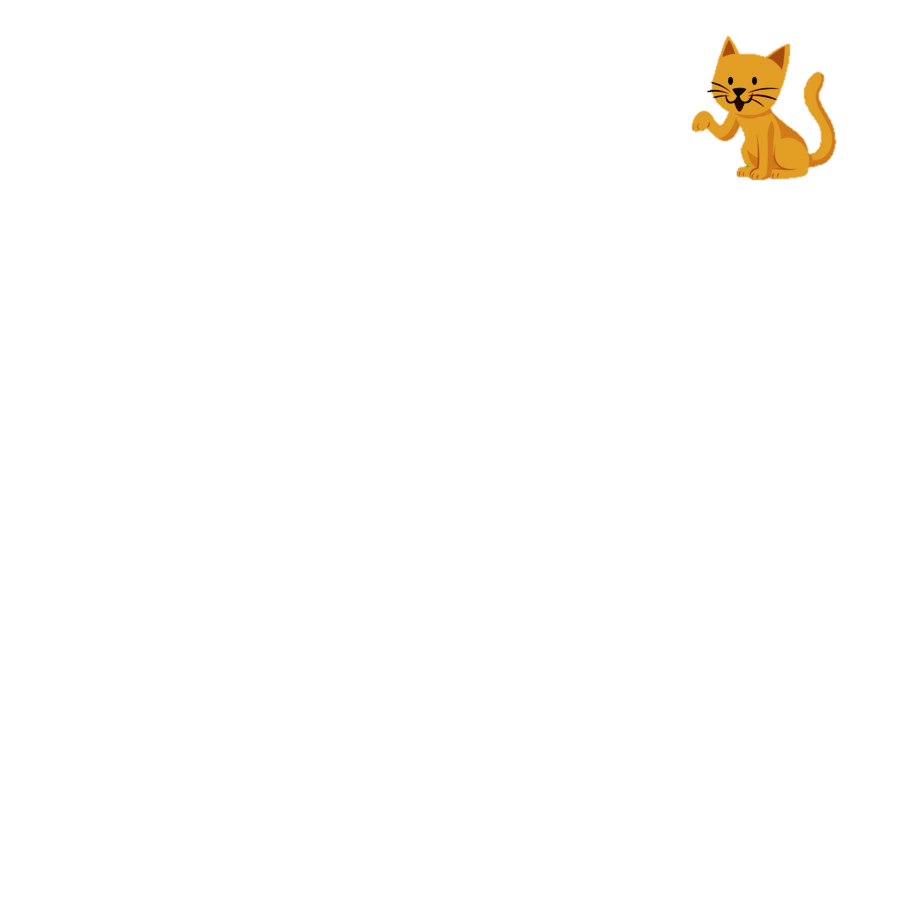 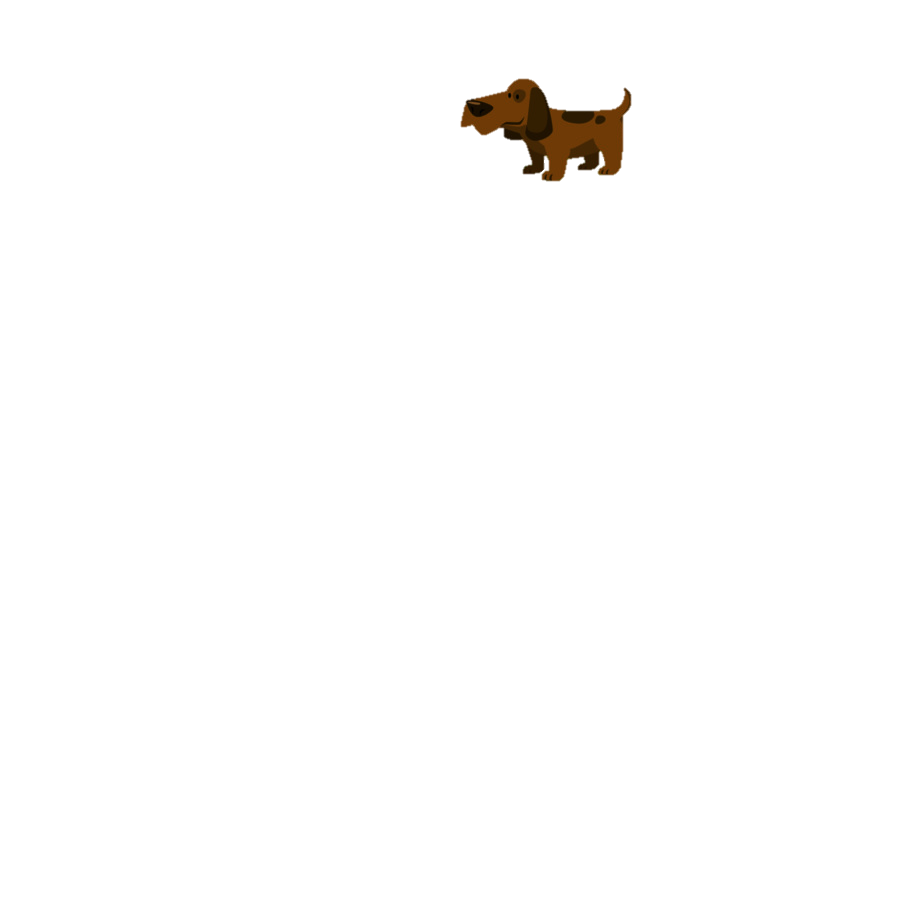 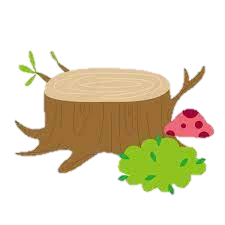 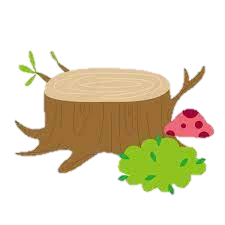 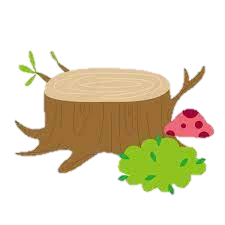 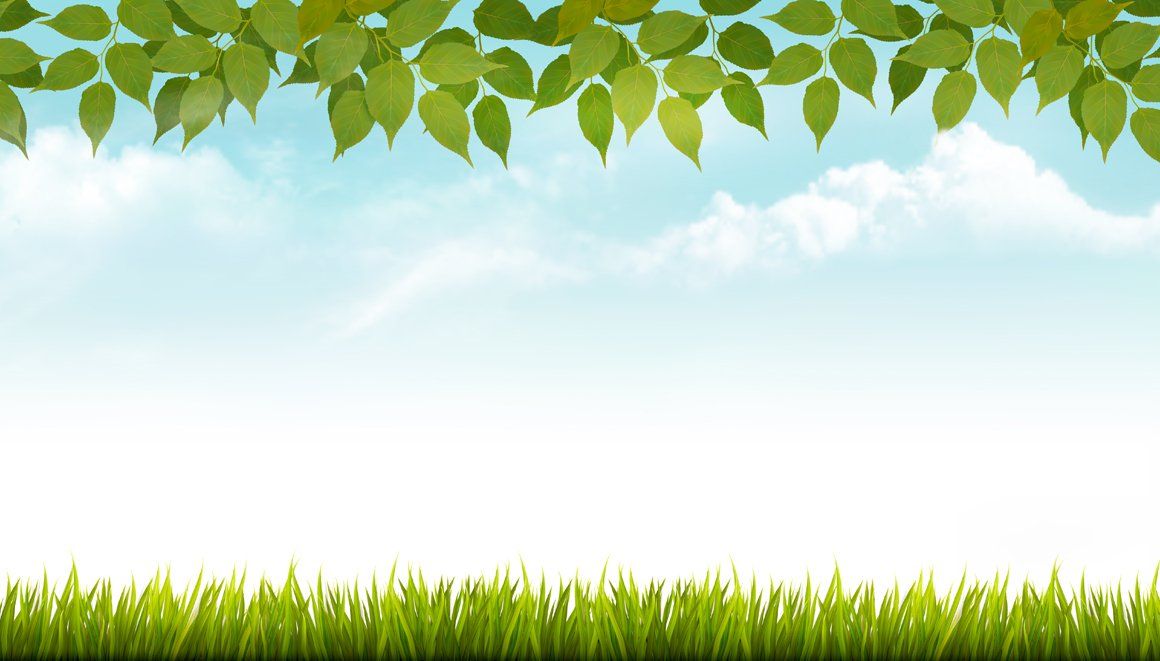 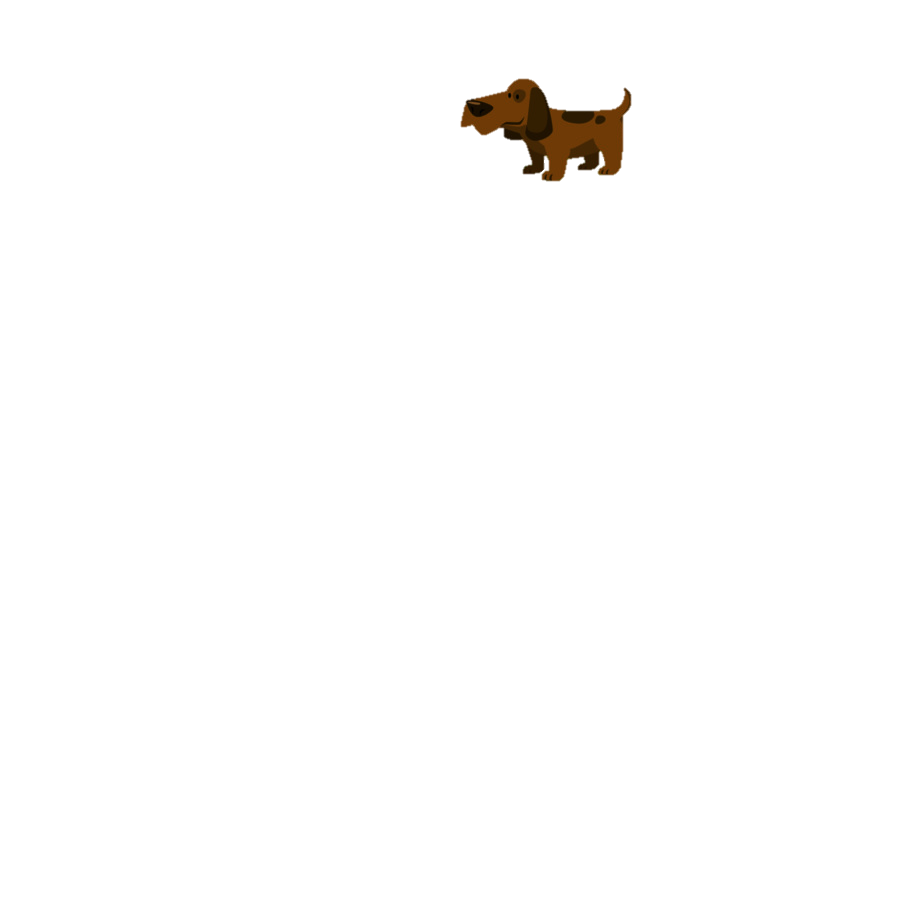 ĐÂY LÀ BÓNG CỦA CON VẬT NÀO?
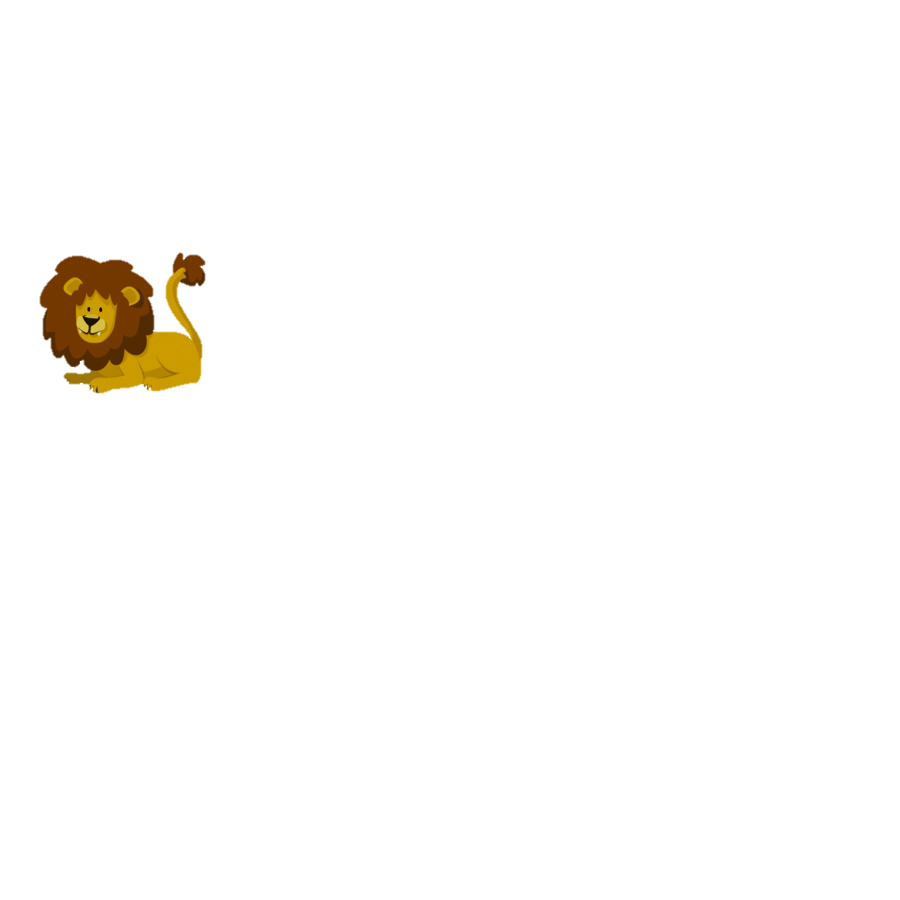 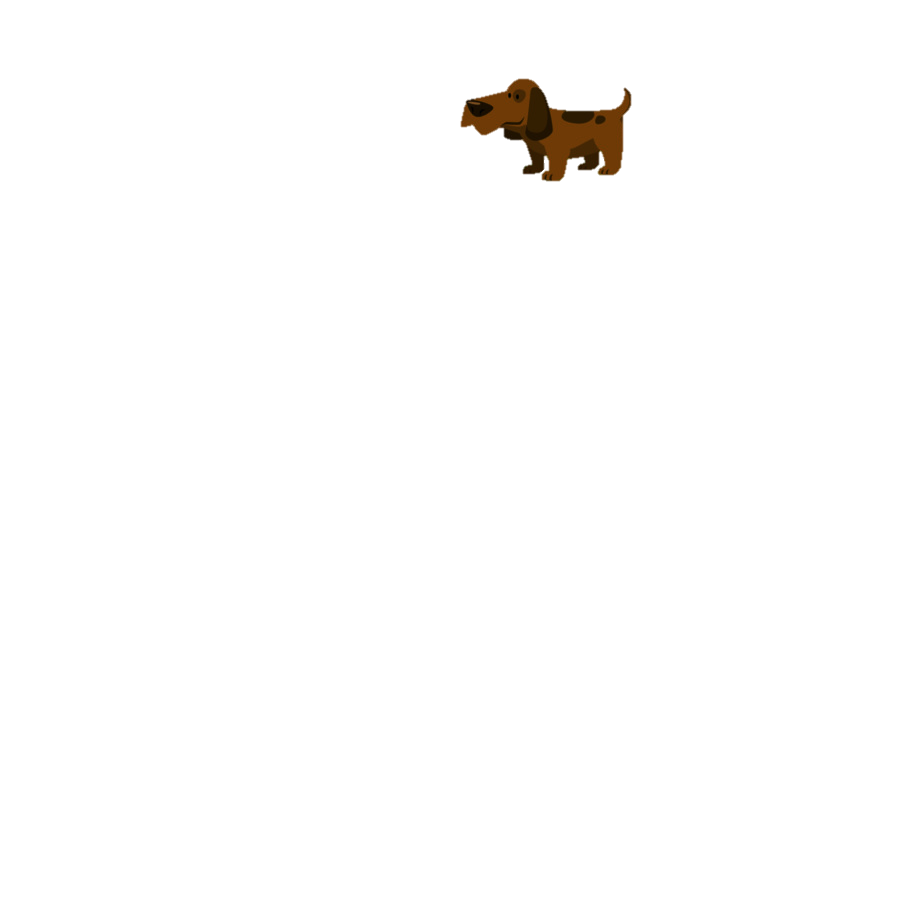 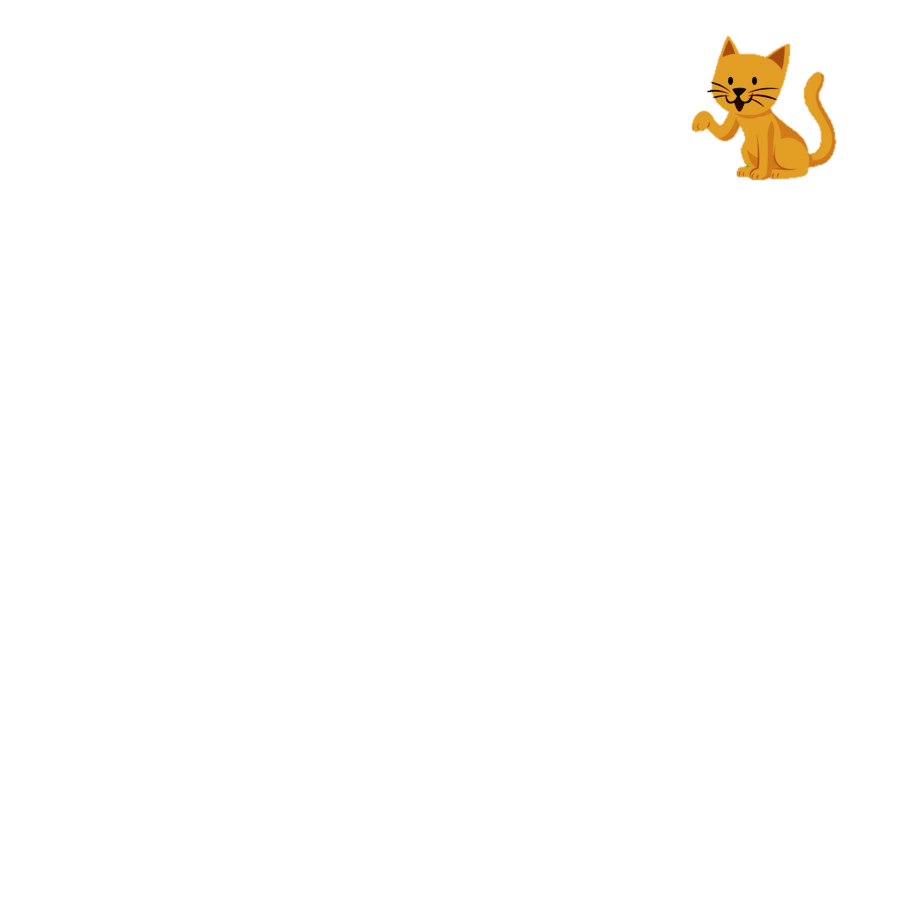 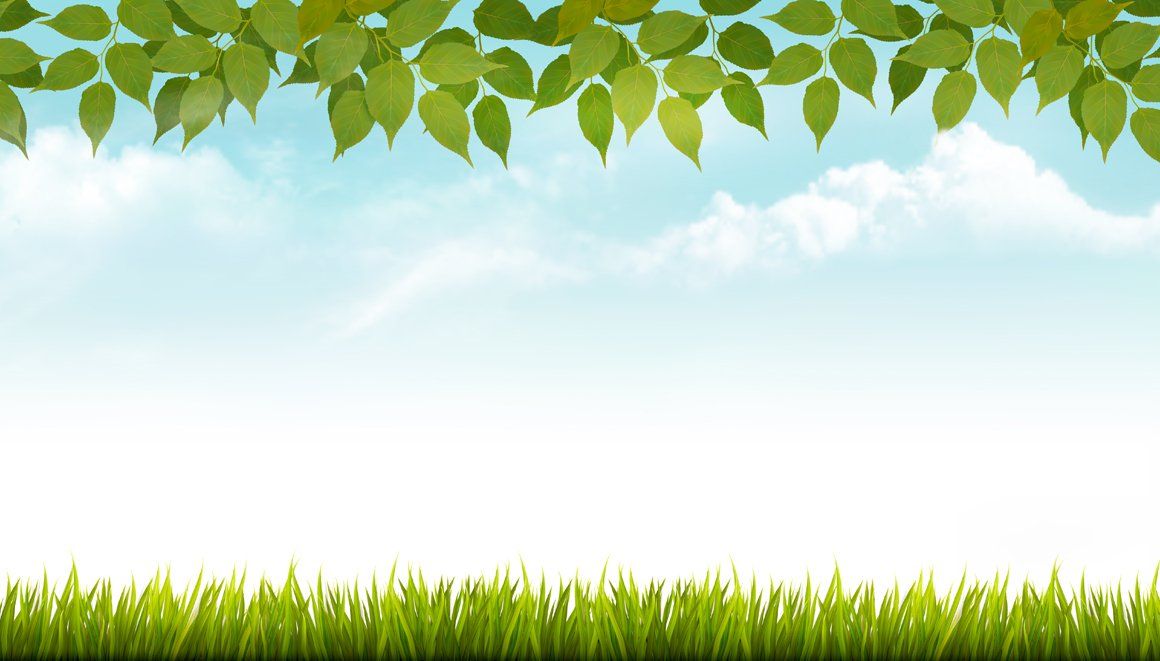 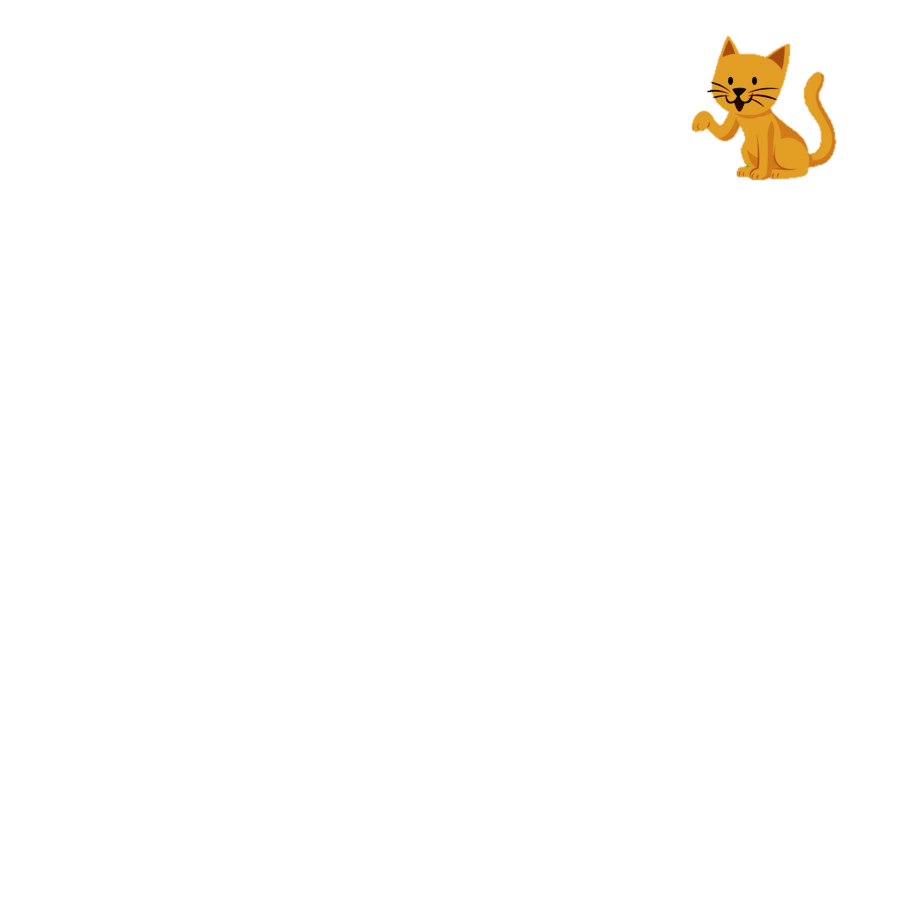 ĐÂY LÀ BÓNG CỦA CON VẬT NÀO?
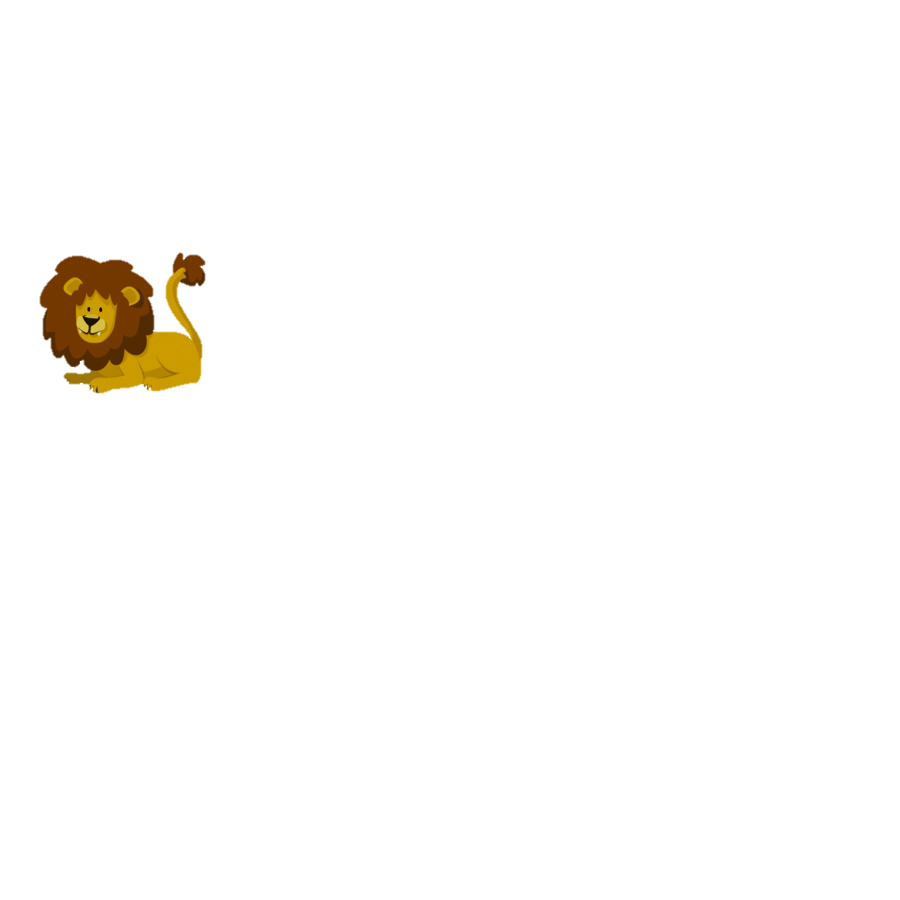 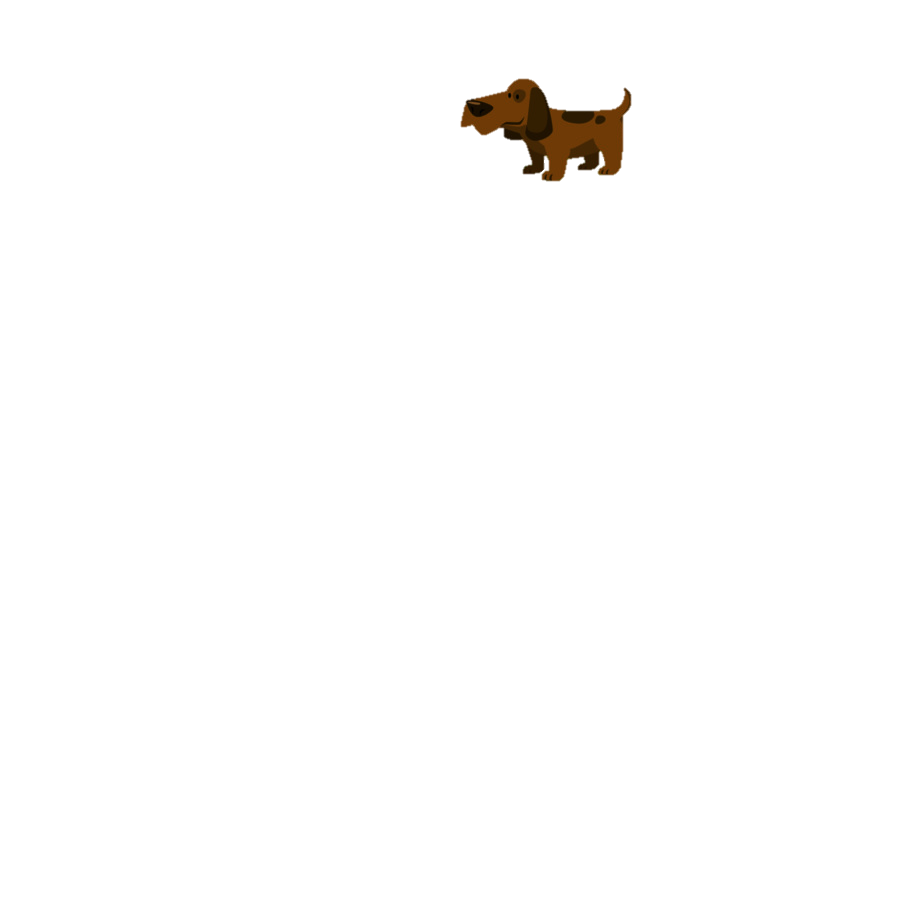 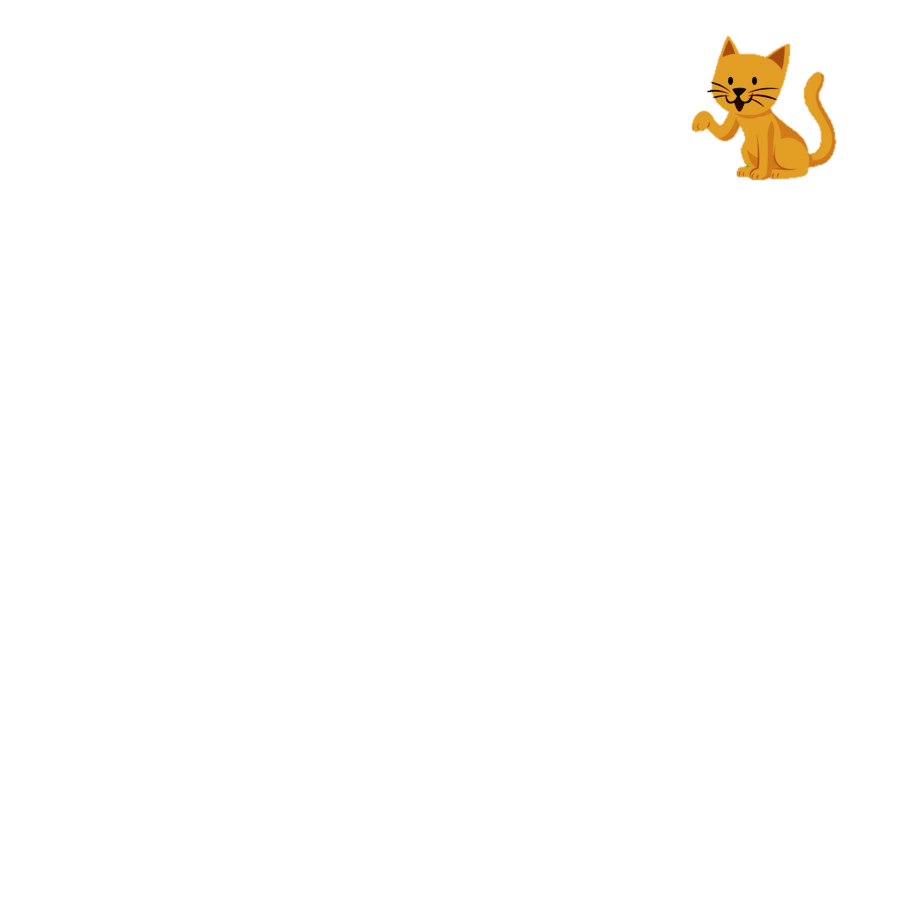